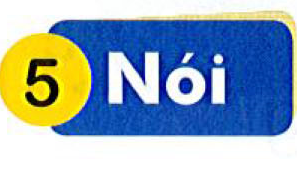 Buổi sáng của em